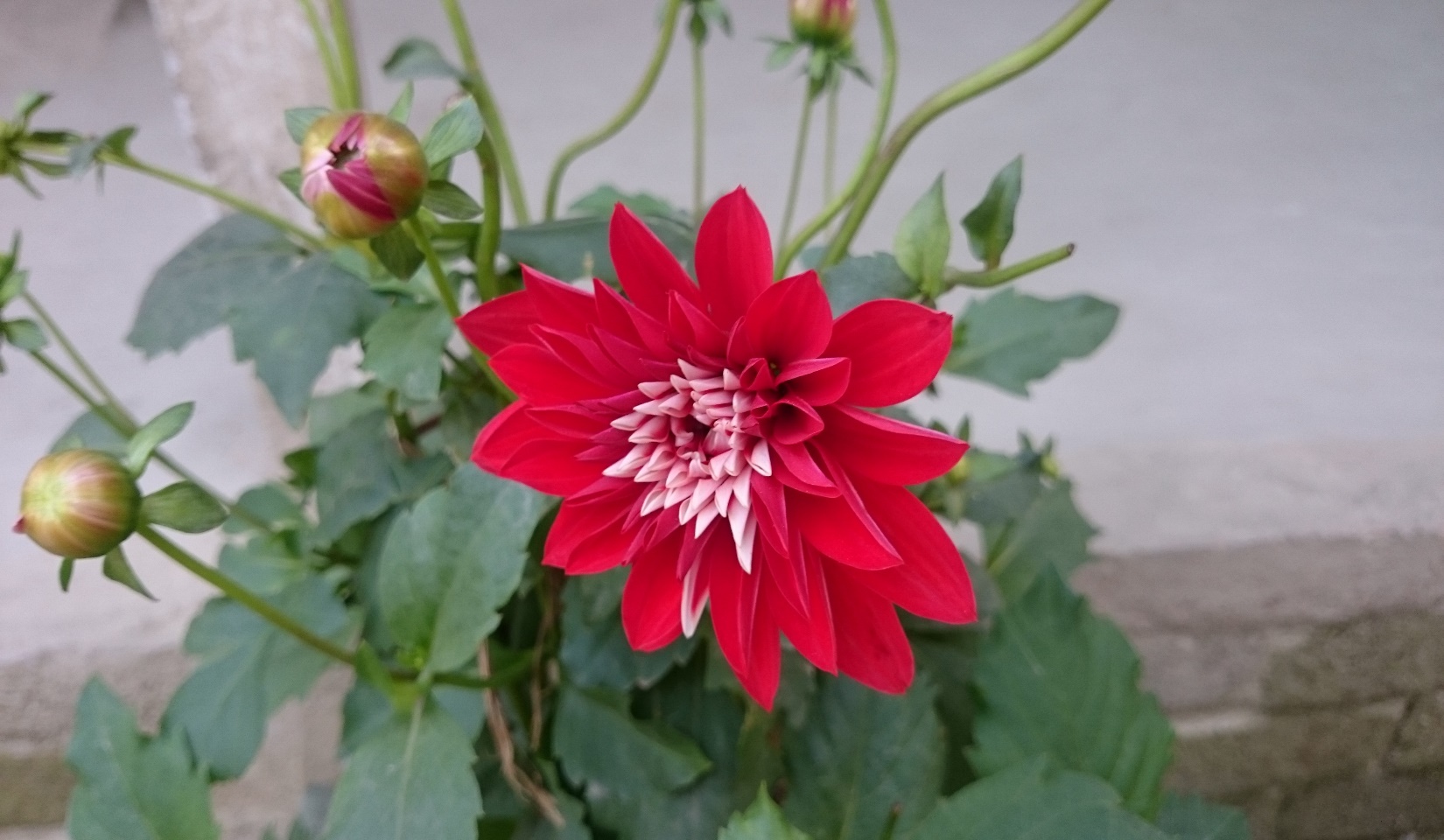 সবাইকে স্বাগতম
পরিচিতি
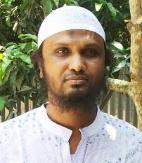 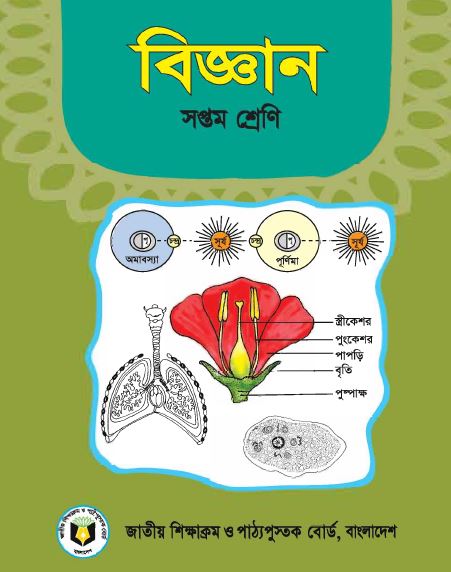 মোঃ ইমাম জাফর সাদেক
সহকারি শিক্ষকমোগলবাসা দ্বি-মুখী উচ্চ বিদ্যালয়
কুড়িগ্রাম সদর, কুড়িগ্রাম
মোবাইল ফোনঃ 01716-752707
ijsadeque@gmail.com
শ্রেণিঃ সপ্তম
বিষয়ঃ বিজ্ঞান
অধ্যায়ঃ দ্বিতীয়
উদ্ভিদ ও প্রাণীর কোষীয় সংগঠন
সময়ঃ ৪৫ মিনিট
নিচের চিত্রগুলো লক্ষ্য কর
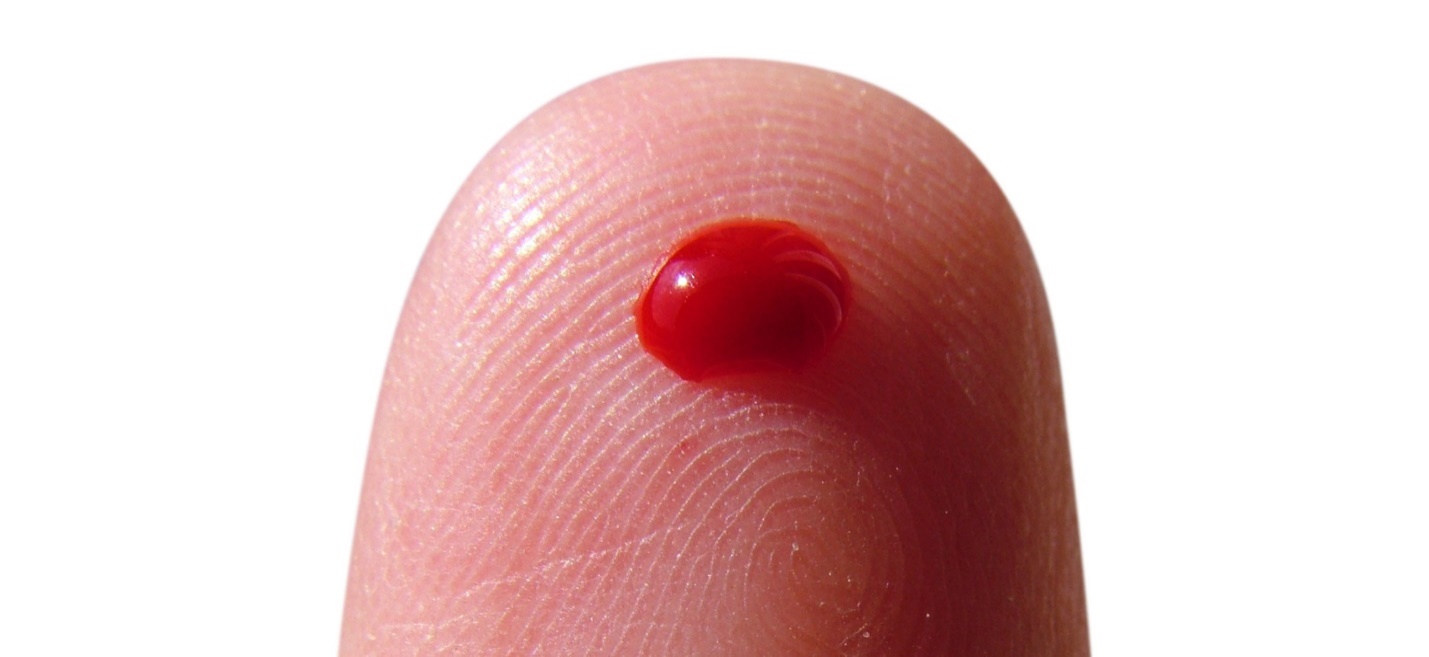 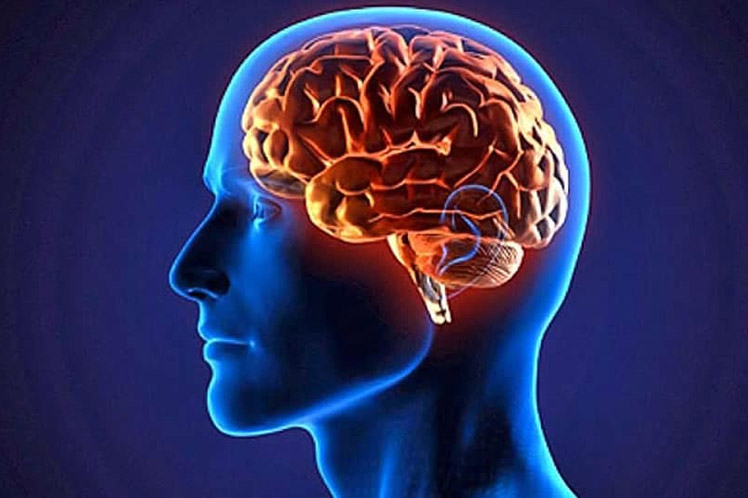 1। রক্ত কী?
২। মস্তিষ্ক কী দ্বারা গঠিত?
আজকের পাঠঃ
যোজক টিস্যু ও স্নায়ু টিস্যু
শিখন ফল
এই পাঠ শেষে শিক্ষার্থীরাঃ
1। যোজক টিস্যু কী তা বলতে পারবে।
২। যোজক টিস্যুর কাজ সংক্ষেপে ব্যাখ্যা করতে পারবে।
৩। স্নায়ুটিস্যুর গঠন ও কাজ বর্ণনা করতে পারবে।
নিচের ছবিটি লক্ষ্য কর
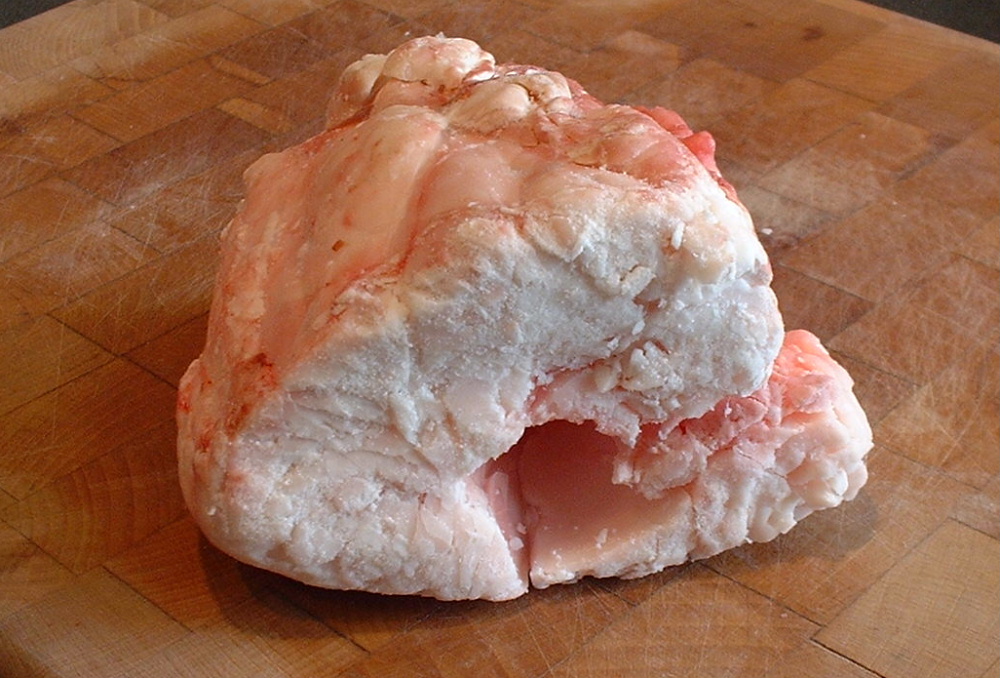 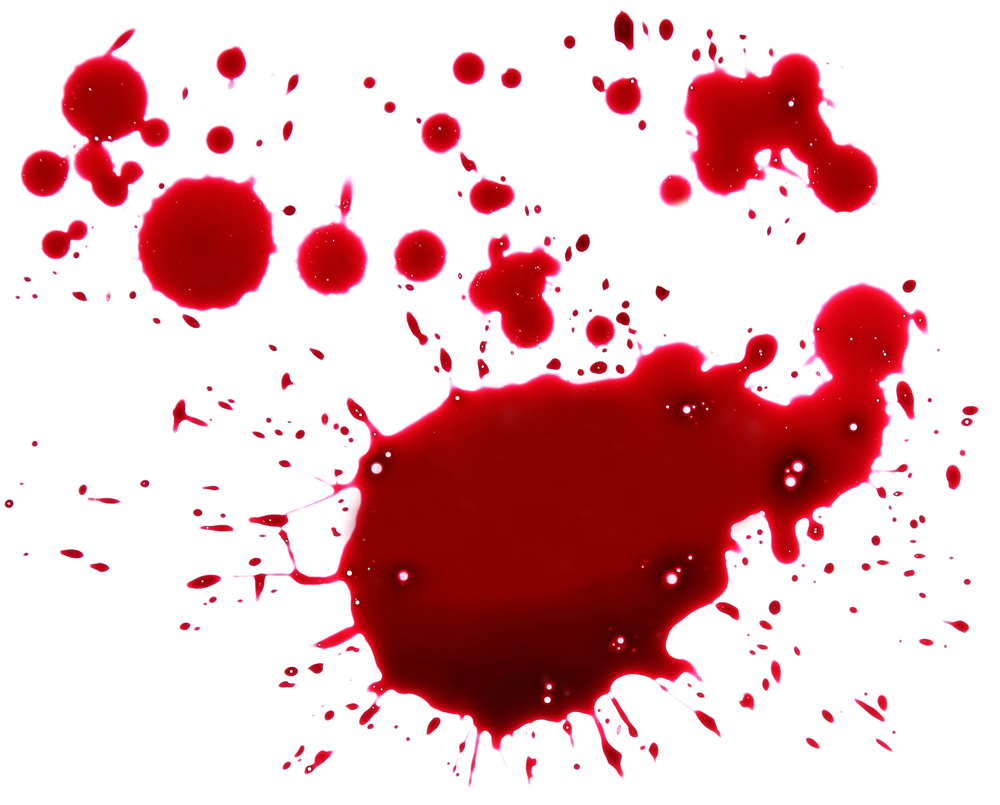 একক কাজ
যোজক টিস্যু কী সংক্ষেপে লিখ?
যোজক টিস্যু
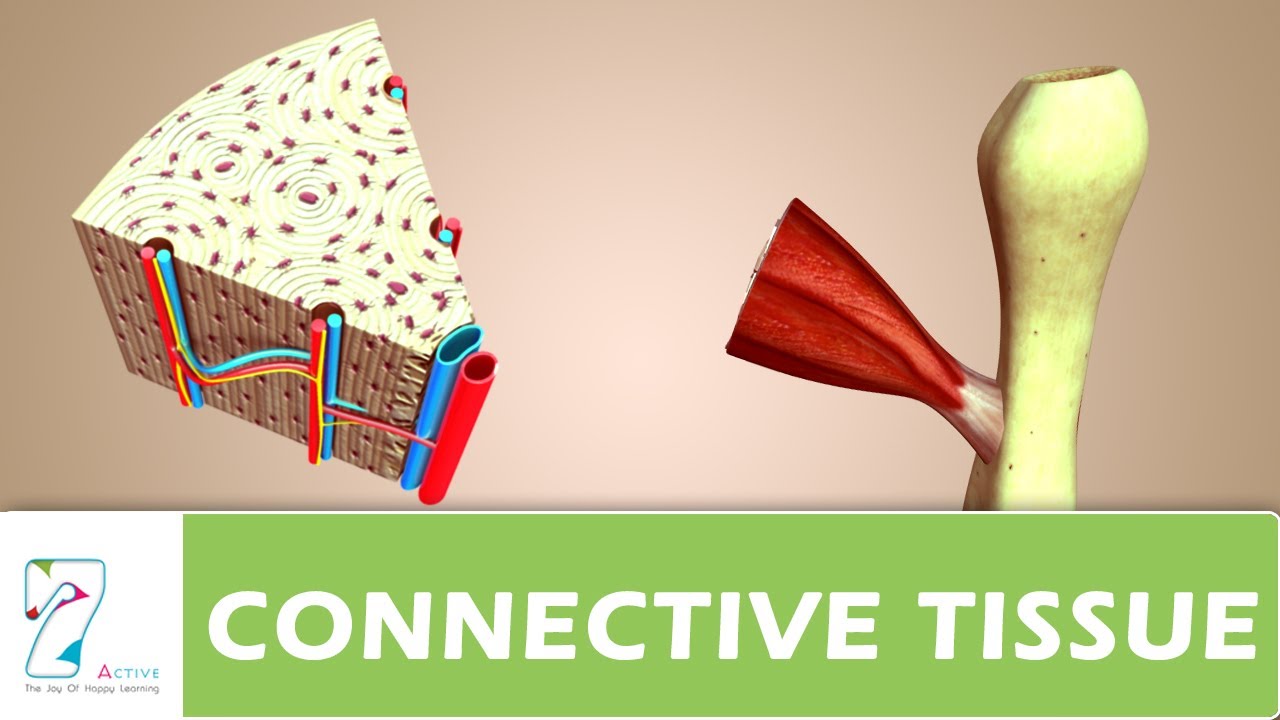 যে টিস্যু প্রাণীদেহে বিভিন্ন টিস্যু ও অংগের মধ্যে সংযোগ সাধন করে তাকে যোজক টিস্যু বলে। যেমনঃ রক্ত, হাড়, মেদময় কলা ইত্যাদি।
যোজক টিস্যুর কাজ
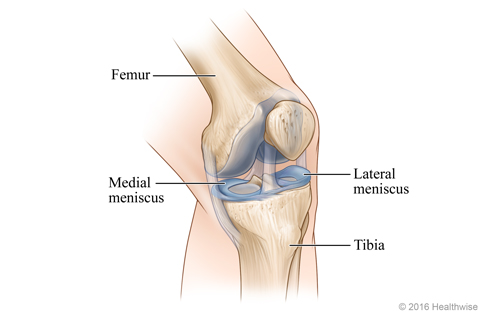 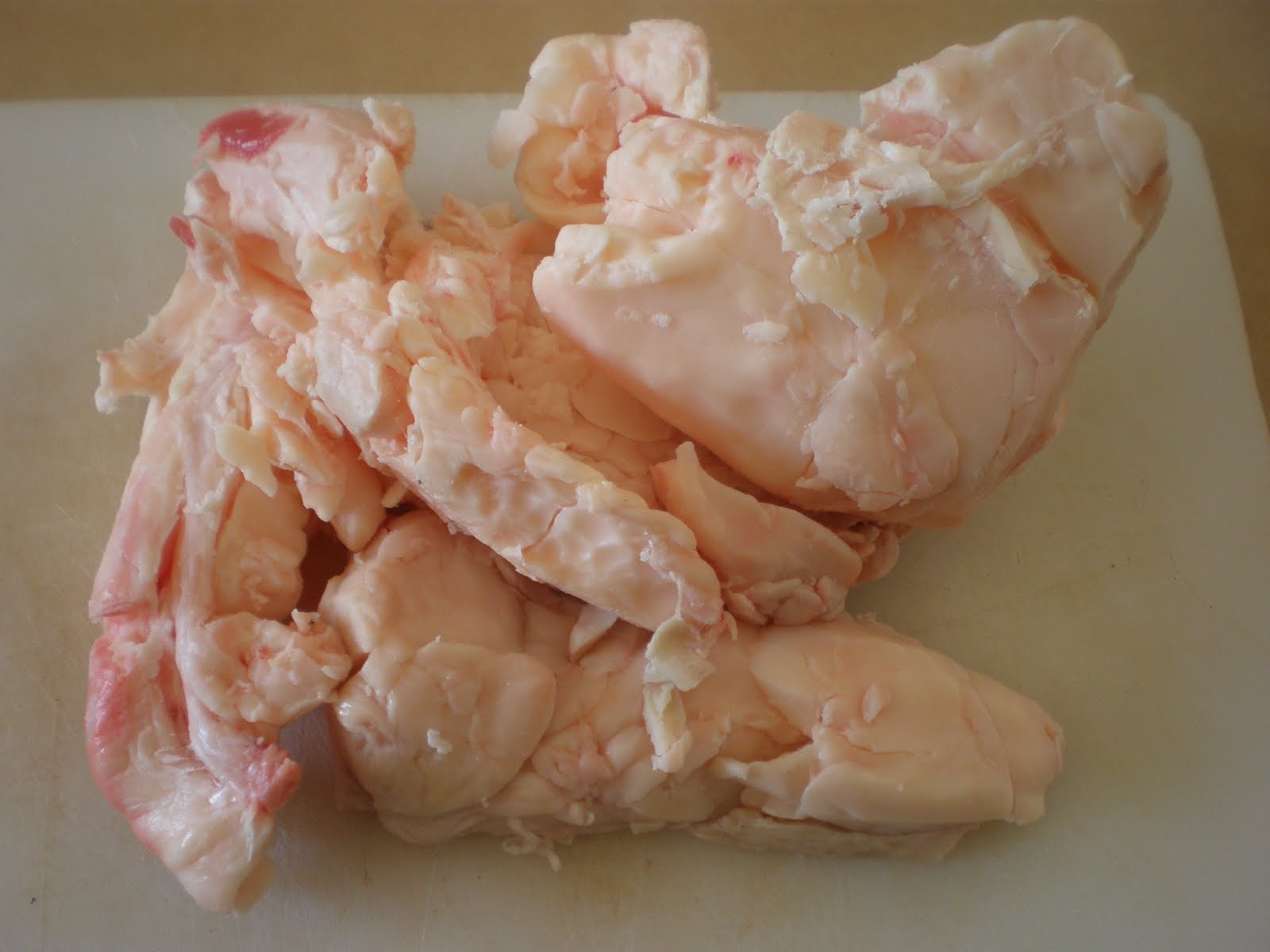 হাড়ের প্রধান উপাদান ক্যালসিয়াম। হাড় দেহের কাঠামো গঠন করে, দেহের ভার বহন করে দৃঢ়তা প্রদান করে। পেশী বন্ধনী বা টেন্ডন পেশিকে হাড়ের সাথে যুক্ত করে। মেদ কলা স্নেহ পদার্থ সঞ্চিত রাখে। তন্তুময় যোজক টিস্যু ফুসফুস ও রক্তনালির প্রাচীর সংকোচন প্রসারণে সাহায্য করে।
নিচের চিত্রগুলো লক্ষ্য কর
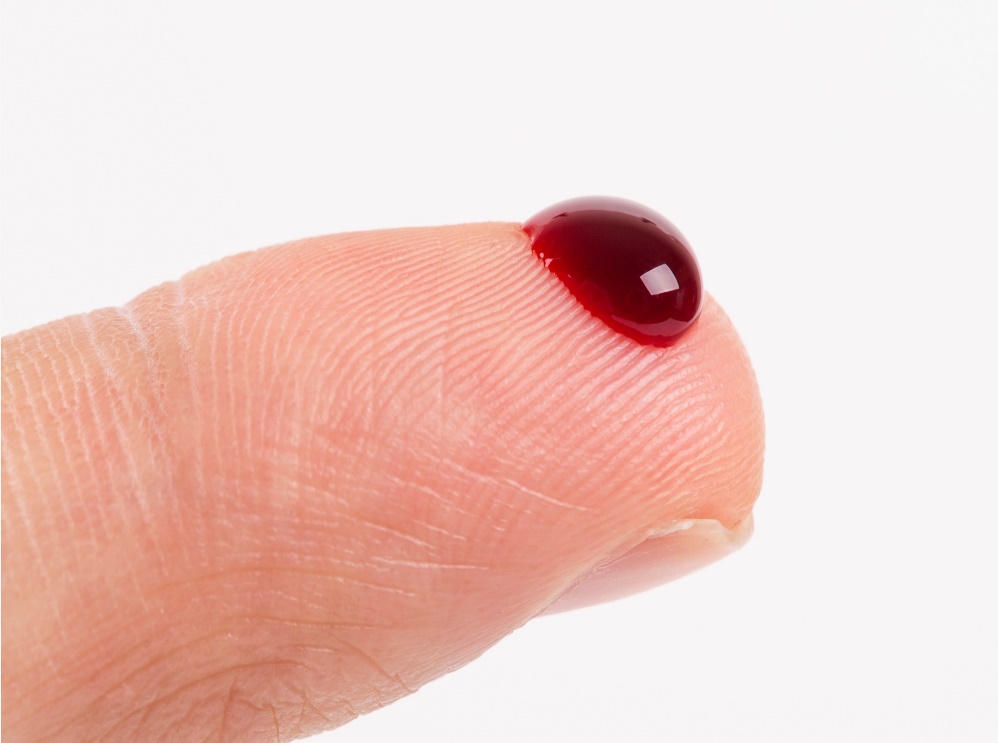 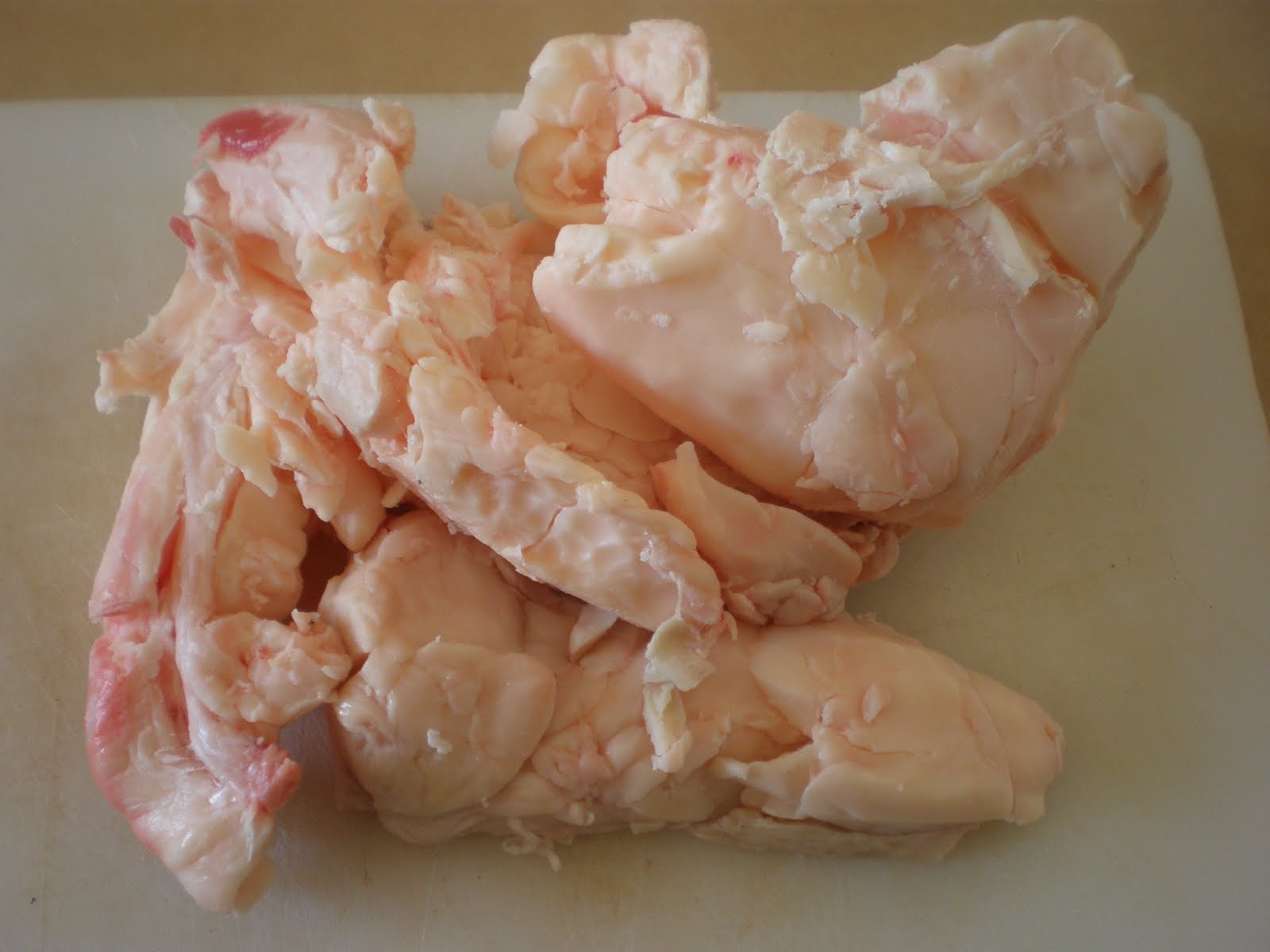 জোড়ায় কাজ
আবরণী টিস্যু ও যোজক টিস্যুর পার্থক্য লিখ?
আবরণী টিস্যু ও যোজক টিস্যুর পার্থক্য
আবরণী টিস্যুঃ
যে টিস্যু দেহের খোলা অংশ ঢেকে রাখে এবং দেহের ভিতরের আবরণ তৈরি করে তাকে আবরণী টিস্যু বলে। আমাদের ত্বকের বাইরের আবরণ, মুখগহবরের ভিতরের আবরণ আবরণী টিস্যু দিয়ে গঠিত। দেহের ভিতরের গ্রন্থিগুলোও এ টিস্যু দিয়ে তৈরি।
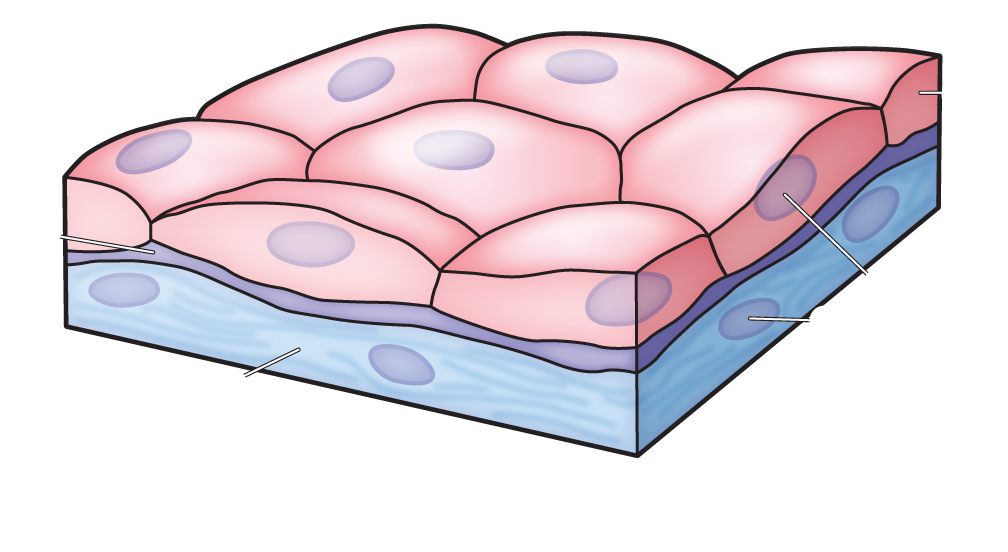 যোজক টিস্যুঃ
যে টিস্যু প্রাণিদেহের টিস্যু ও অংগের মধ্যে সংযোগ স্থাপন করে তাকে যোজক টিস্যু বলে। এ টিস্যু প্রধানতঃ কঠিন, তরল ও মেদময়। রক্ত, হাড়, তরুণাস্থি, মেদময় কলা এই প্রকার টিস্যুর উদাহরণ।
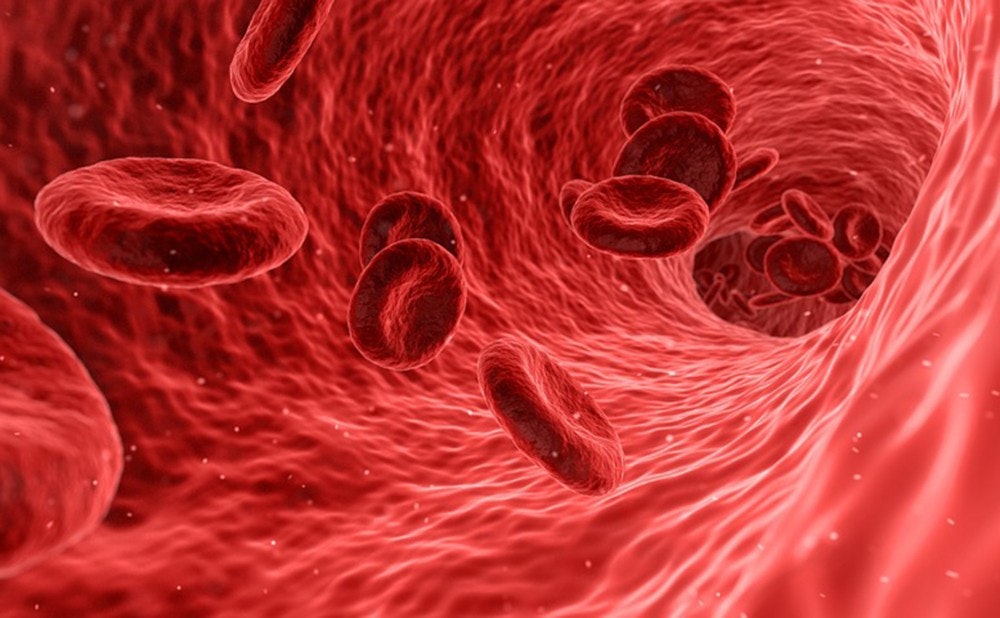 নিচের চিত্রটি লক্ষ্য কর
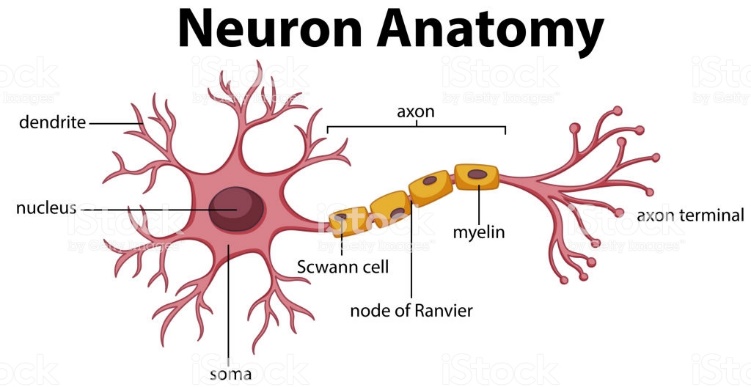 দলীয় কাজ
একটি স্নায়ুকোষের গঠন ও কাজ বর্ণনা দাও।
একটি  স্নায়ুকোষের  গঠন ও কাজ
স্নায়ুকোষের  গঠনঃ
প্রাণি দেহের যে কলা উদ্দিপনায় সাড়া দিয়ে উপযুক্ত প্রতিবেদন সৃষ্টি করতে পারে তাকে স্নায়ুটিস্যু বলে। স্নায়ুটিস্যুর একক হচ্ছে স্নায়ুকোষ বা নিউরন। মস্তিষ্ক অসংখ্য নিউরন দিয়ে তৈরি। প্রতিটি নিউরন তিনটি অংশ নিয়ে গঠিত-
ক) কোষদেহ	খ) ডেনড্রন	গ) অ্যাক্সন
স্নায়ুকোষের কাজঃ
সংবেদন গ্রহনকারী অঙ্গ থেকে গৃহীত উদ্দিপনা মস্তিষ্কে প্রেরণ করে।
কার্যকর অংশের মাধ্যমে উদ্দিপনায় সাড়া দেয়।
উদ্দিপনা বা ঘটনাকে স্মৃতিতে ধারণ করে।
শরীরবৃত্তীয় কাজে সমন্বয় সাধন করে।
মূল্যায়ণ
ধন্যবাদ, সঠিক হয়েছে
আবার চেষ্টা কর
১। যোজক টিস্যু কাকে বলে?
২। কোন কোন অংগগুলো তরুণাস্থি দিয়ে গঠিত?
৩। রক্তের কাজগুলো কী কী?
চিত্রগুলো লক্ষ্য কর এবং ৪ ও ৫ নং প্রশ্নের উত্তর দাও
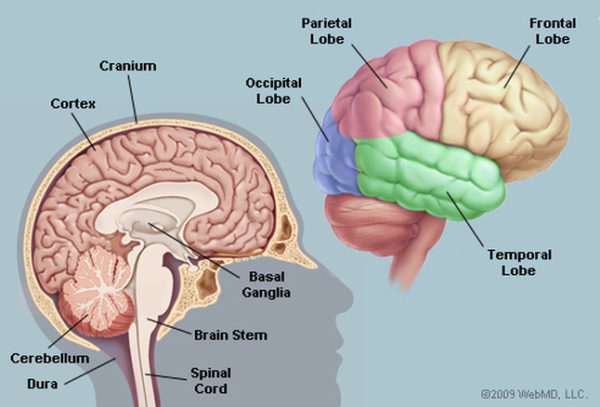 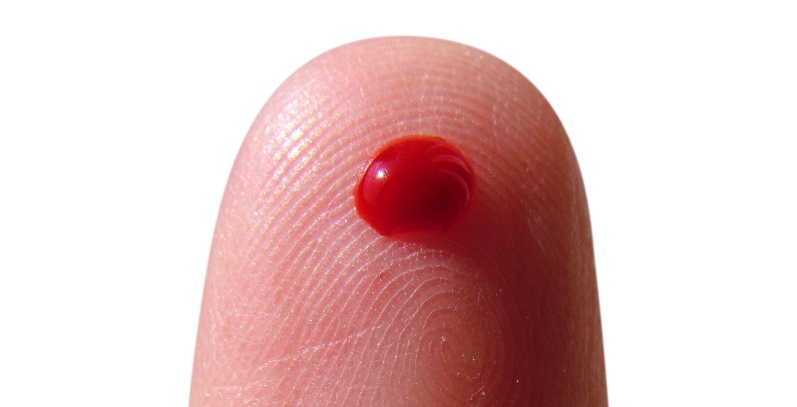 (ঘ) আবরণী টিস্যু
(খ) স্নায়ু টিস্যু
(ক) পেশি টিস্যু
৪। রক্ত কোন ধরনের টিস্যু?
(গ) যোজক টিস্যু
৫। স্নায়ুটিস্যু-
(i) নিউরন
(iii) হাড়
(ii) উদ্দিপনায় সাড়া দেয়
(ঘ) i,  ii ও  iii
(গ) ii ও iii
(ক)  i ও  ii
কোনটি সঠিক?
(খ) i ও  iii
বাড়ীর কাজ
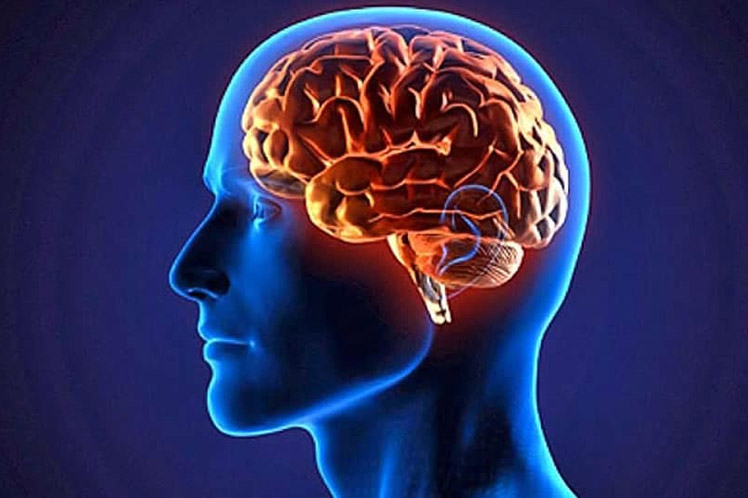 একটি নিউরনের চিহ্নিত চিত্র অংকন কর।
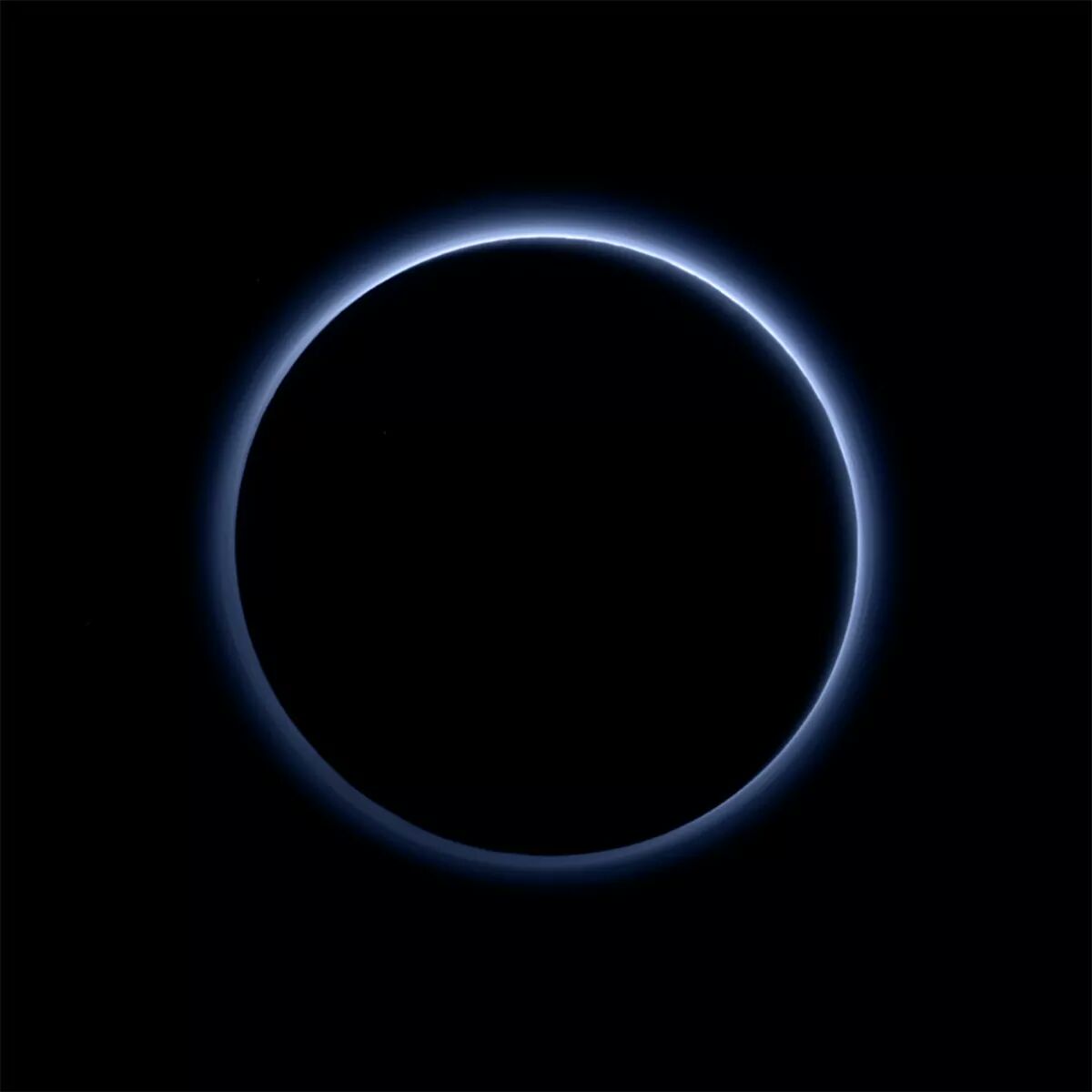 সবাইকে ধন্যবাদ